Les mécanismes de défense
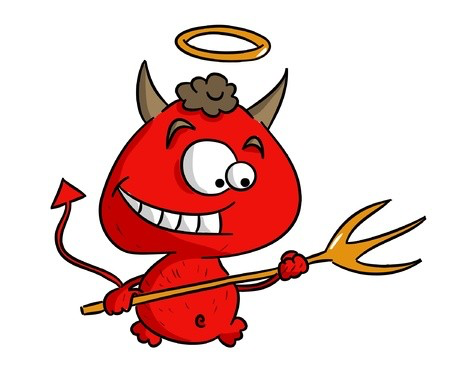 Par Chantal Arbour

351-411-ME
Approches et techniques d’intervention
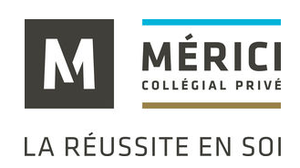 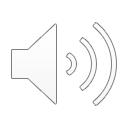 Les principaux mécanismes de défense
Cahier de notes p. 63-64
Mécanisme par lequel sont repoussées et maintenues dans l’inconscient toutes les représentations (images, pensées, souvenirs) qui risquent de provoquer de l’angoisse et/ou de la soufffrance.

  
										REFOULEMENT
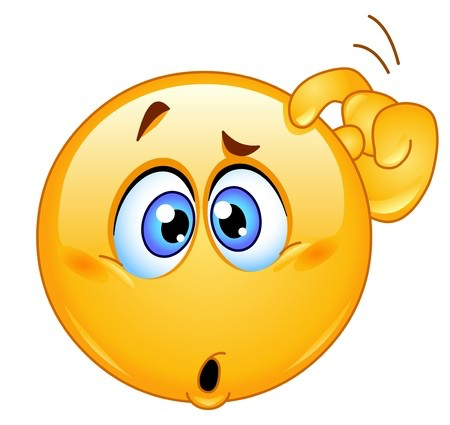 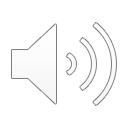 Les principaux mécanismes de défense
Cahier de notes p. 63-64
Mécanisme par lequel la personne se protège d’une réalité désagréable/inacceptable/angoissante en refusant de l’admettre et donc, de l’affronter.  		


			DÉNI DE LA RÉALITÉ
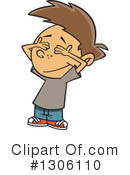 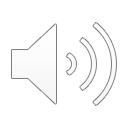 Les principaux mécanismes de défense
Cahier de notes p. 63-64
Mécanisme par lequel la personne se réfugie dans l’imaginaire (rêves éveillés) pour satisfaire des désirs et des pulsions frustrés, inassouvis. Pendant le temps de la fantaisie, la personne évite de faire face à la réalité. 


												FANTAISIE
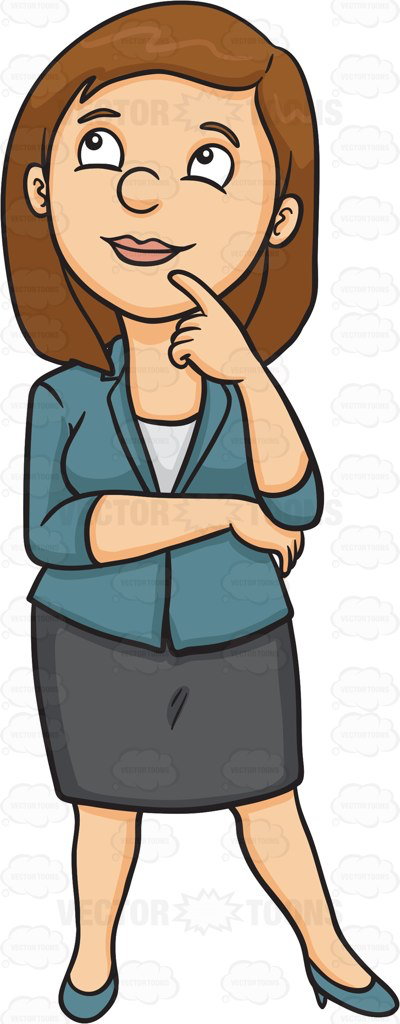 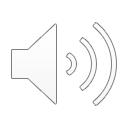 Les principaux mécanismes de défense
Cahier de notes p. 63-64
Mécanisme par lequel l’accent, l’intérêt, l’intensité d’une représentation sont susceptibles de se détacher de l’objet initial pour s’attacher à d’autres représentations, moins anxiogènes ou moins menaçantes. 

		DÉPLACEMENT
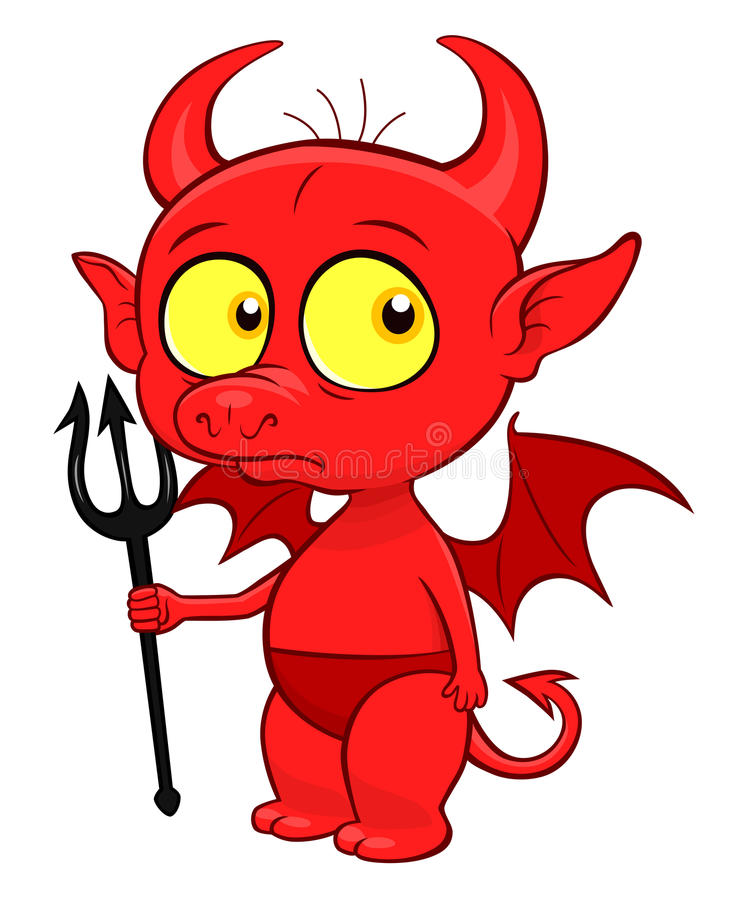 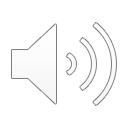 Les principaux mécanismes de défense
Cahier de notes p. 63-64
Mécanisme par lequel un conflit psychique est transposé en douleurs physiques ou à un niveau plus intense, en symptômes plus importants sur le plan moteur ou sensitif.


	SOMATISATION
			(CONVERSION)
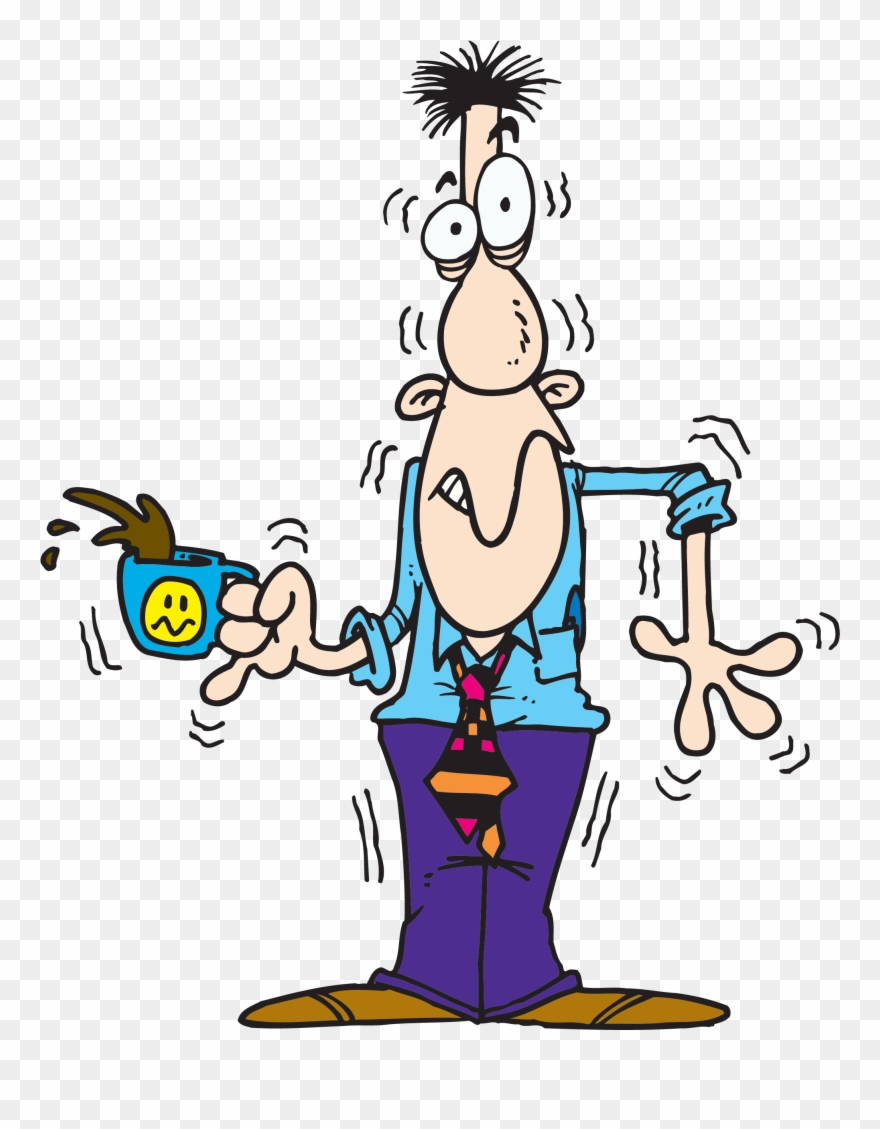 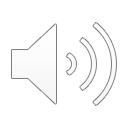 Les principaux mécanismes de défense
Cahier de notes p. 63-64
Mécanisme par lequel un sujet qui fait face à un malaise (vide) identitaire assimile un aspect, une propriété ou un attribut d’une autre personne ou d’une institution et se transforme totalement ou en partie sur le modèle de cet attribut.

														IDENTIFICATION
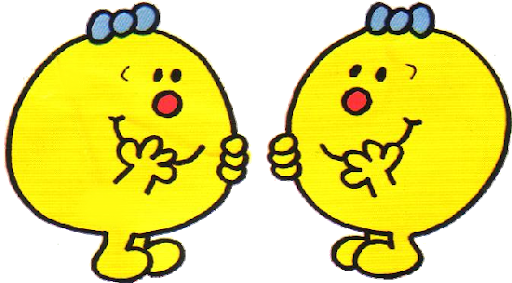 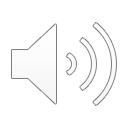 Les principaux mécanismes de défense
Cahier de notes p. 63-64
Mécanisme par lequel sont attribués à autrui des désirs ou des sentiments qu’une personne refuse de reconnaître comme étant les siens. 



											PROJECTION
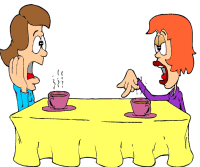 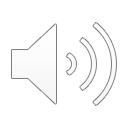 Les principaux mécanismes de défense
Cahier de notes p. 63-64
Mécanisme par lequel des tendances désavouées par le moi sont déplacées vers d’autres tendances pouvant être utilisées à des fins valables, utiles et appréciées.  


										SUBLIMATION
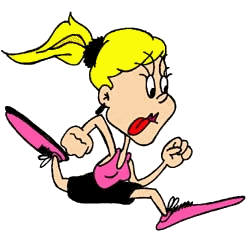 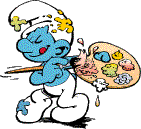 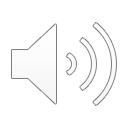 Les principaux mécanismes de défense
Cahier de notes p. 63-64
Mécanisme par lequel le sujet cherche à donner une formulation logique à ses comportements et à ses émotions de façon à les justifier.

										RATIONALISATION
												(intellectualisation)
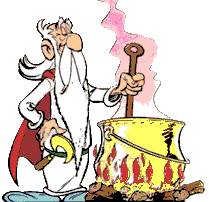 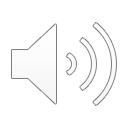 Les principaux mécanismesde défense
Cahier de notes p. 63-64
Mécanisme par lequel la personne se retrouve à un stade de développement inférieur par rapport à celui où elle se situait auparavant ; les comportements sont alors moins matures et ils déresponsabilisent la personne.

			RÉGRESSION
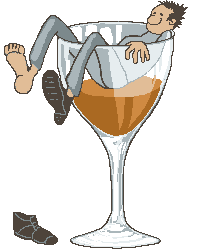 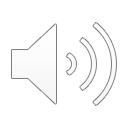 Les principaux mécanismes de défense
Cahier de notes p. 63-64
Mécanisme par lequel une personne adopte des comportements qui sont à l’opposé de ses désirs, sentiments ou idées réels car ces derniers sont jugés inacceptables.

		FORMATION 
	RÉACTIONNELLE
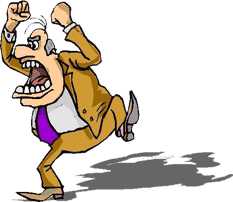 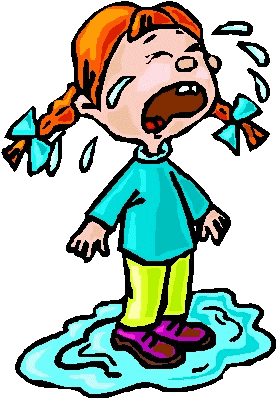 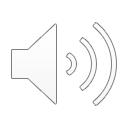 Les principaux mécanismes de défense
Cahier de notes p. 63-64
Mécanisme par lequel l’individu n’arrive plus à intégrer la vision du positif et du négatif dans ses évaluations de lui-même et d’autrui, les comportements sont alors sous la forme du « tout ou rien ».

CLIVAGE
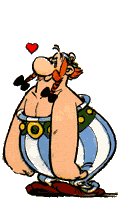 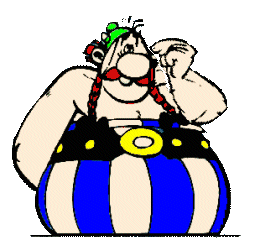 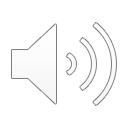 Les principaux mécanismes de défense
Cahier de notes p. 63-64
Mécanisme par lequel le sentiment d’infériorité/d’incompétence ou la frustration est ensevelie par une caractéristique désirable socialement ou une gratification pulsionnelle.

							
					COMPENSATION
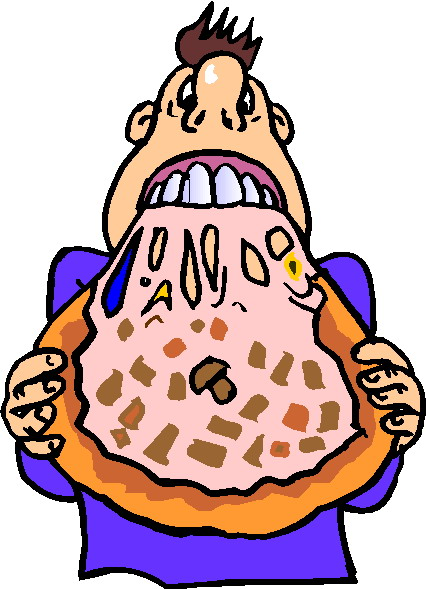 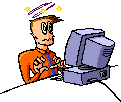 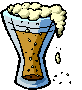 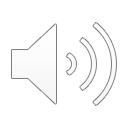 Les principaux mécanismes de défense
Cahier de notes p. 63-64
Mécanisme par lequel l’individu se replie sur lui-même et s’isole pour éviter le contact avec la réalité sociale extérieure qui lui est souffrante.

							
					RETRAIT
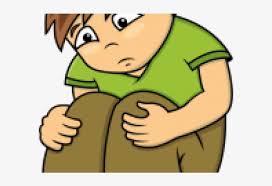 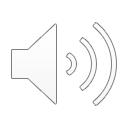 Les principaux mécanismes de défense
Cahier de notes p. 63-64
Mécanisme par lequel l’engagement dans des comportements antisociaux ou excessifs, envers soi-même ou les autres, pouvant donner lieu à des conséquences négatives est un moyen de gérer des émotions désagréables. 

	PASSAGE À L’ACTE
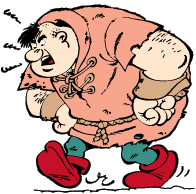 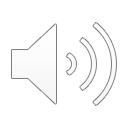